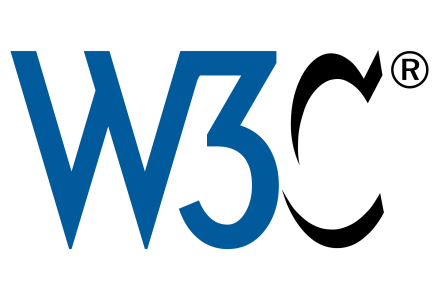 W3C horizontal review 101[Virginie Galindo]
Chairs and Editors training 
Oct 2015
Objective of that hour
Make sure you know that horizontal review are important for the web, 
Indicate where you can find support on privacy, security, accessibility and internationalization,
Direct you to reviewing material available.
Horizontal like what ?
Internationalization
Accessibility
Privacy 
Security

		Ensuring sustained W3C value: a trusted web for all, in addition to a performing and enabling business !
Why, when and how should you horizontally review ?
Making sure your deliverable allows a web for all, without challenging privacy and security of users,

Hey look, your charter should be reviewed to identify potential horizontal review request
http://www.w3.org/Guide/Charter#horizontal-review

Happening between your First Public Working Draft and the Proposed Recommendation
The earlier is the best (well, almost)


Don’t worry, you’ll get some extra support from experts
You can breath normally
Horizontal review mechanics
When writing  requirements (if available), share it with reviewers
When going to FPWD
Contact the appropriate reviewers
Indicating your approximate REC timeline
With a first feeling where you need their help
Nominate a champion in your WG to deal with the reviewer - and forthcoming Q&A
Maintain the stream all along the spec life
Reviews…
Yes, you have 4 reviews to conduct – in addition to your usual business, your WG calls late at night and you bug tracking tasks, yes we know…
But this is the guarantee of Open Web Platform consistency
Be brave  !
Internationalization : I18n
To ensure that the technology supports text in any writing system of the world
W3C technologies are built on the universal character set, Unicode
Some challenges
Writing vertically
Mix right-to-left and left-to-right text
forms or designing ontologies
Cultural symbolism
I18n structure
Internationalization (i18n) is part of the Interaction Domain
 It consists of:
Internationalization Interest Group
Internationalization Working Group
ITS (Internationalization Tag Set) Interest Group
Plus some community groups

 Reviews must be asked to Internationalization WG
I18n support
Best practice guidelines for developing spec
http://www.w3.org/International/techniques/developing-specs-dynamic
Typography Index
requirements, tests, specs to support of languages based on Latin and non-Latin scripts
http://w3c.github.io/typography/ 
Bridges between your WG and I18n WG can be automatically created for I18n issues, with bugzilla, emails and github : ask the team !
I18n contact
I18n WG Chair: 
Addison Phillips aphillips@amazon.com 

I18n team contact: 
Richard Ishida ishida@w3.org

Please look also here 
https://www.w3.org/International/wiki/Review_radar
Accessibility : A11y
To ensure that anyone – including the ones with disabilities – can access the web
Web accessibility supports social inclusion, but also improve SEO and device independence
Accessibility targets web content, user agent, assistive devices, authoring tools, and evaluation tools
A11y structure
The Web Accessibility Initiative (WAI) is responsible for accessibilityhttp://www.w3.org/WAI/ 
WAI has groups for spec reviews, spec development, guidelines development, education and outreach, general discussion
Reviews must be asked to Accessible Platform Architectures (APA) WG  
(formerly the Protocols and Formats Working Group, PFWG)
A11y support
All W3C specifications should support accessibility
Draft best practices for developing specifications: Web Technology Accessibility Guidelineshttp://w3c.github.io/pfwg/wtag/wtag.htmlDraft Checklist: http://w3c.github.io/pfwg/wtag/checklist
7/24 irc channel for discussion (but not complete review)
https://github.com/w3c/a11ySlackers
A11y contact
Accessible Platforms Architecture (APA) WG  ChairJanina Sajka janina@rednote.net
Note that (PFWG is transitioning to APA WG) 
PFWG/APA WG Team Contact: Michael Cooper cooper@w3.org

cc requests to wai-xtech@w3.org mailing list
Privacy
Applications built on the Web platform have access to more sensitive data — including location, health and social network information — and users' activity on the Web is ubiquitously tracked
W3C Privacy activity aims to ensure that the open web platform does not harm user’s privacy
It covers tracking, fingerprinting and API design
Privacy structure
Privacy at W3C
http://www.w3.org/Privacy/

 It consists of :
Privacy Interest Group
Tracking Protection WG

 Reviews must be asked to Privacy Interest Group
Privacy support
(draft) Guidelines
Fingerprint guidance for editors 
http://w3c.github.io/fingerprinting-guidance/
TAG review questionnaire (covering security and privacy)
https://w3ctag.github.io/security-questionnaire/
Privacy contacts
PING chairs
Christine Runnegar runnegar@isoc.org
Tara Whalen tjwhalen@gmail.com

Privacy team contact: 
Nick Doty npdoty@w3.org
Security
More sensitive and valuable data are transiting through the web, and the web needs to stay a trusted place to remain competitive

Security activity aims to adapt the web security model with new features and special care in the API design
Security structure
Security at W3C
http://www.w3.org/Security/

 It consists of :
Web App Sec WG, Web Crypto WG, Web Payment WG
Web Security Interest Group

 Reviews must be asked to Security Interest Group and TAG
Security support
(draft) Guidelines
TAG review questionnaire (covering security and privacy)
https://w3ctag.github.io/security-questionnaire/
Security contacts
Web Security chair
Virginie Galindo virginie.galindo@gemalto.com

TAG co-chairs
Dan Applequist appelquist@gmail.com 
Peter Linss peter.linss@hp.com 

Security team contact: 
Wendy Seltzer wseltzer@w3.org
They have worked hard to make that presentation happening…
Coralie Mercier, Judy Brewer, Léonie Watson, Wendy Seltzer, Felix Sasaki, Richard Ishida, Keiji Takeda, Nick Doty


Thank You !
Question ?
It is absolutely okay to complain and suggest improvement
